KOREAN GAME
Write a subtitle of this presentation here
A thrilling journey awaits.
Are you ready to play?
GAME STAGES
Pink Light, Green Light
Tug of War
2
3
1
Dalgona Challenge
1
PINK LIGHT, GREEN LIGHT
Lorem ipsum dolor sit amet, consectetur adipiscing elit, sed do eiusmod tempor incididunt ut labore et dolore magna aliqua. Ut enim ad minim veniam, quis nostrud.
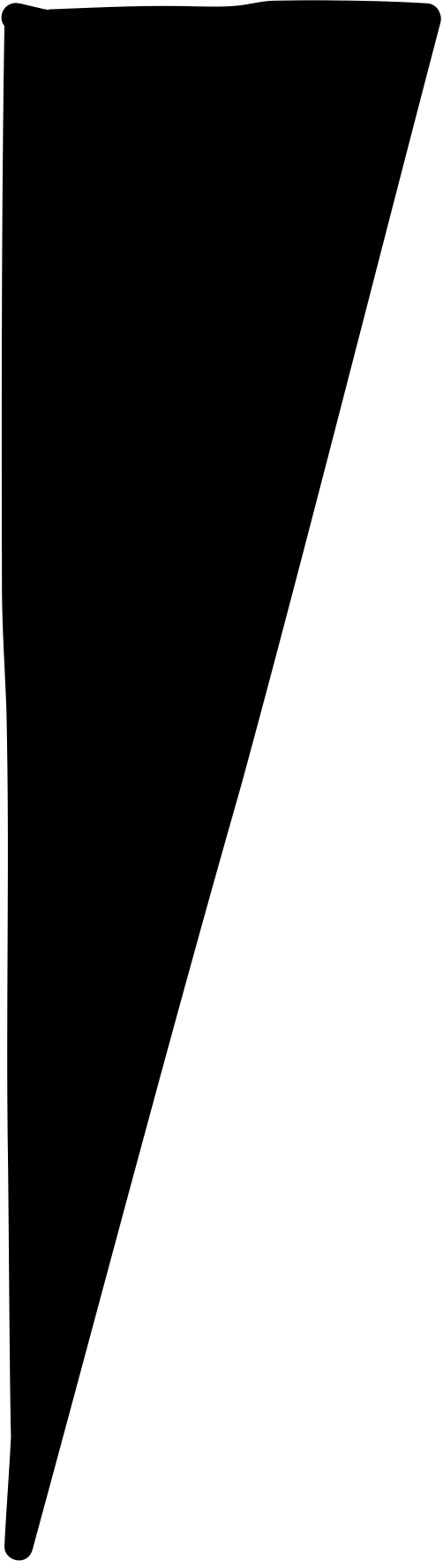 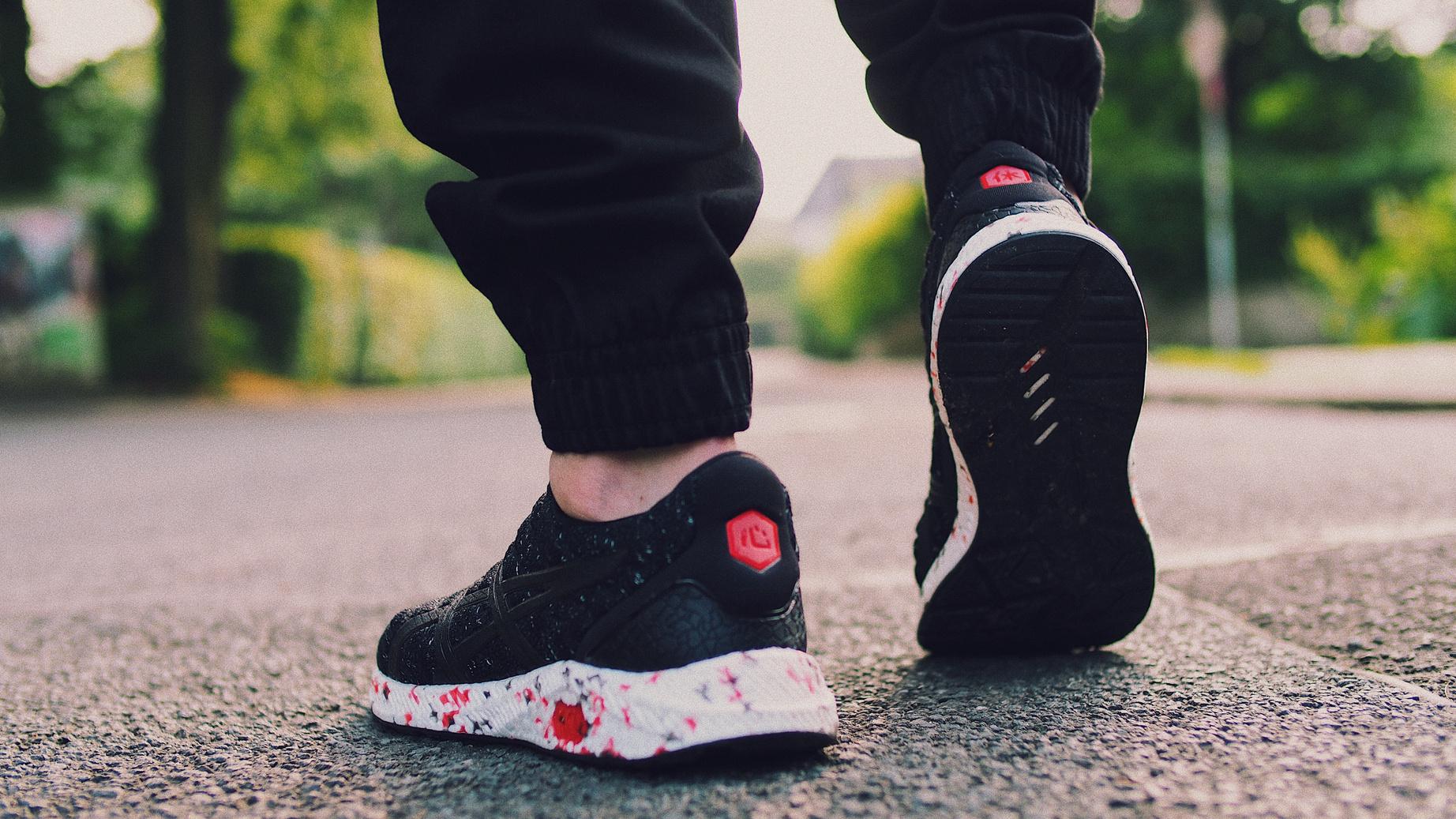 01
Move When the Leader Says "Green Light"
At the start, players line up at the starting line. When the leader says “Green Light”, players can move forward toward the finish line.
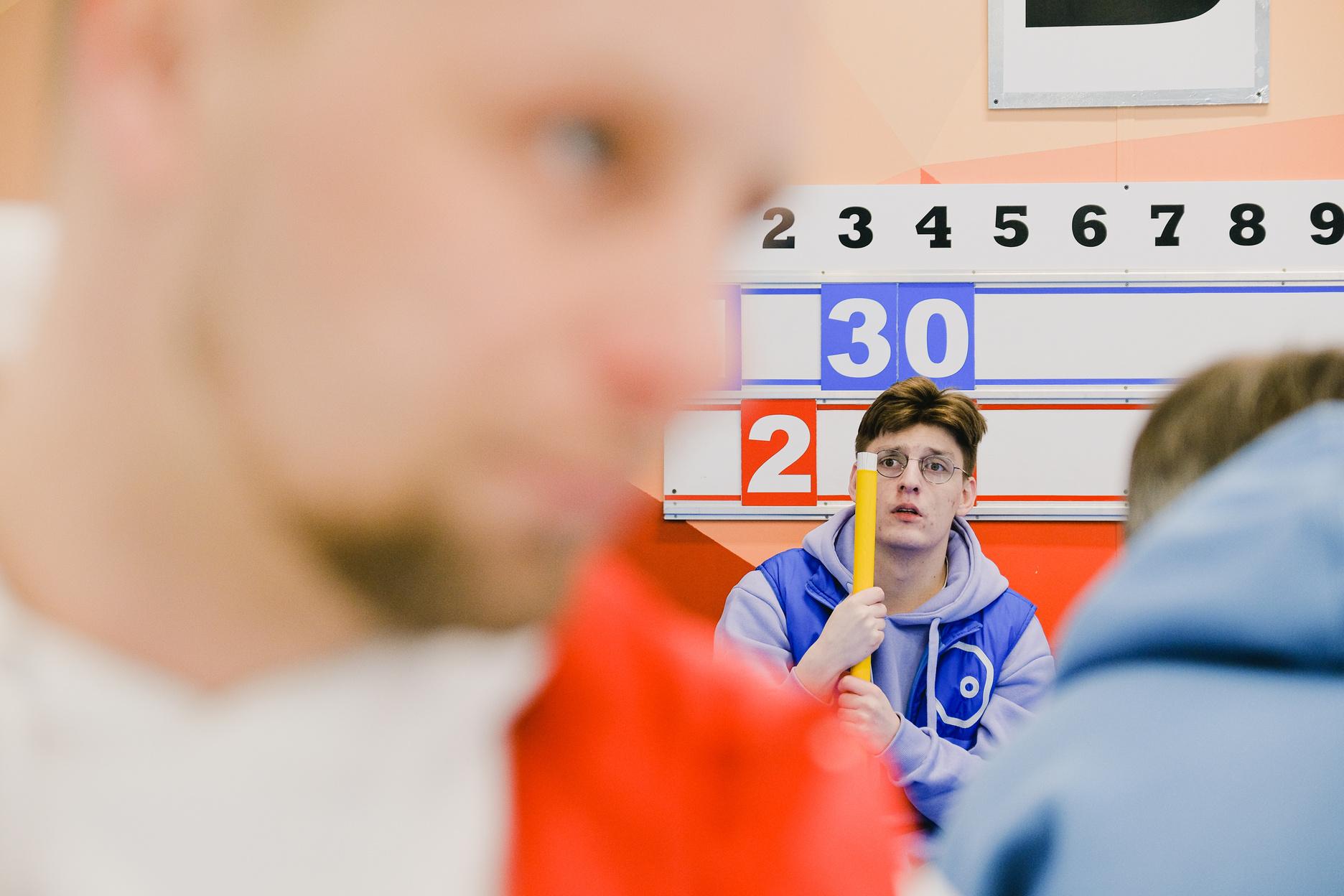 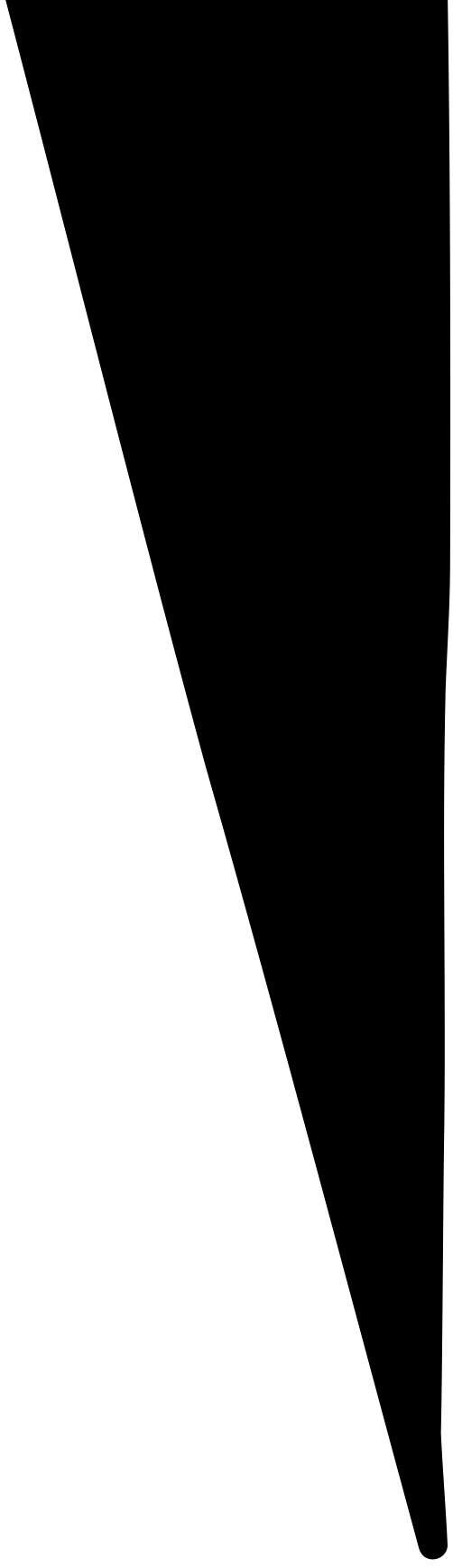 02
Freeze When the Leader Says "Pink Light"
When the leader stops speaking and turns around (“Red Light”), all players must immediately freeze. Any player caught moving is eliminated. The game continues in this pattern until someone crosses the finish line to win.
MOVE FORWARD ON GREEN, FREEZE ON PINK!
Stay focused, anticipate the doll’s movements, and don’t make any sudden moves.
SCOREBOARD
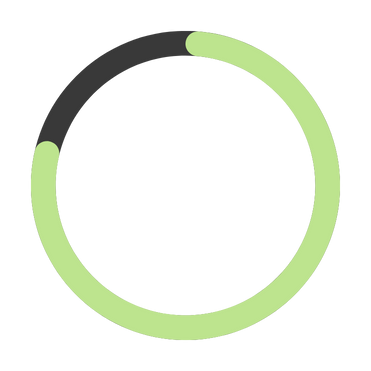 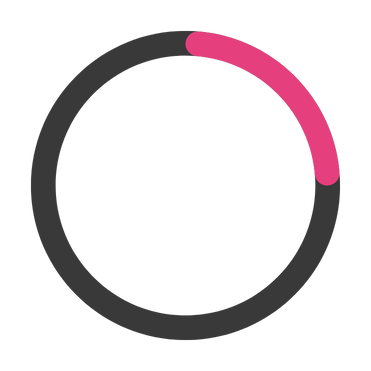 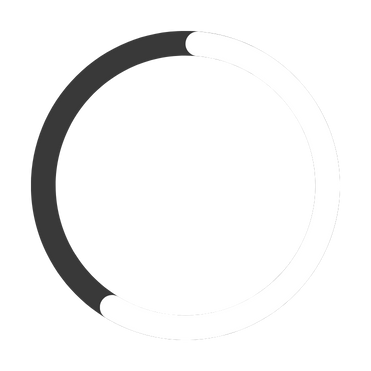 80%
25%
60%
Write a main idea here
Write a main idea here
Write a main idea here
Lorem ipsum dolor sit amet, consectetur adipiscing elit.
Lorem ipsum dolor sit amet, consectetur adipiscing elit.
Lorem ipsum dolor sit amet, consectetur adipiscing elit.
GRAND
PRIZE
Lorem ipsum dolor sit amet, consectetur adipiscing elit, sed do eiusmod tempor incididunt ut labore et dolore.
2
DALGONA CHALLENGE
Lorem ipsum dolor sit amet, consectetur adipiscing elit, sed do eiusmod tempor incididunt ut labore et dolore magna aliqua. Ut enim ad minim veniam, quis nostrud.
CARVE THE SHAPE,
BUT DON’T LET IT BREAK!
Steady hands and patience are your only tools—one crack, and it's game over!
HOW TO PLAY?
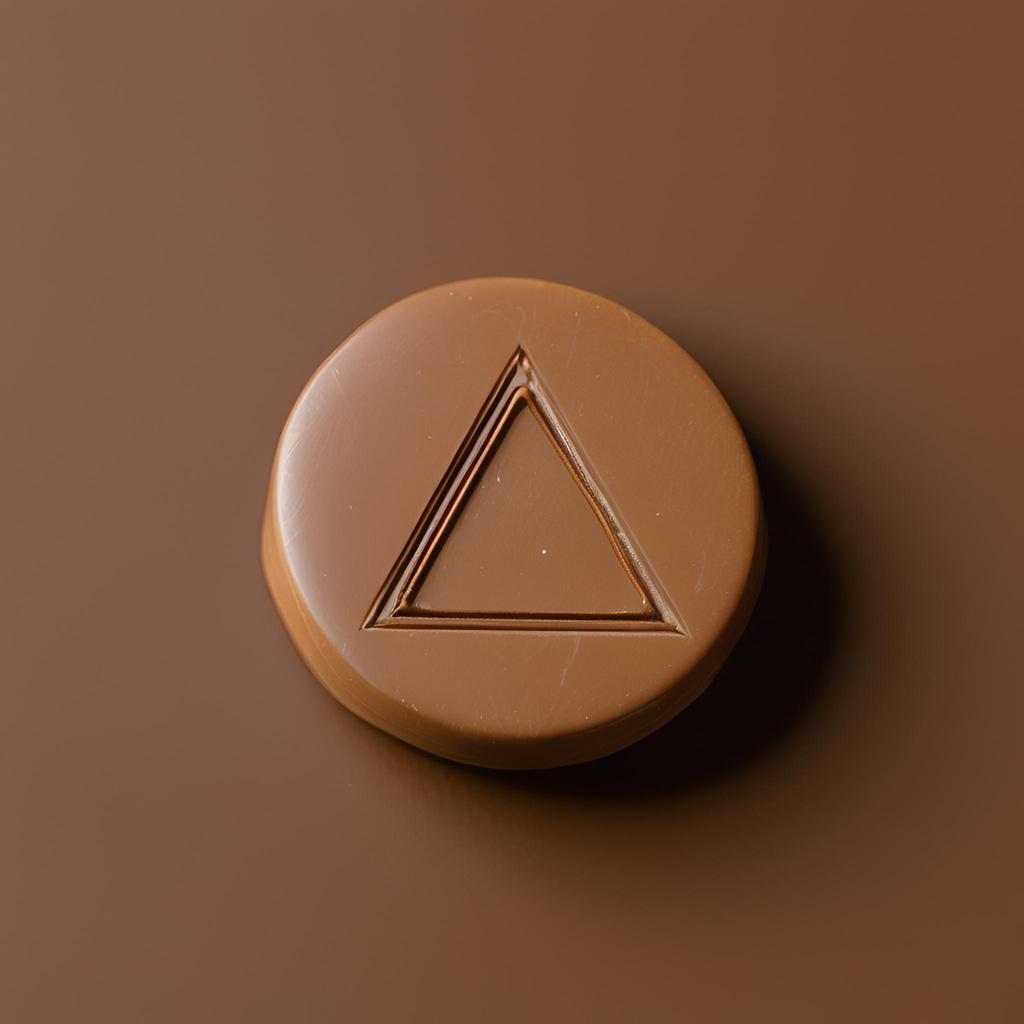 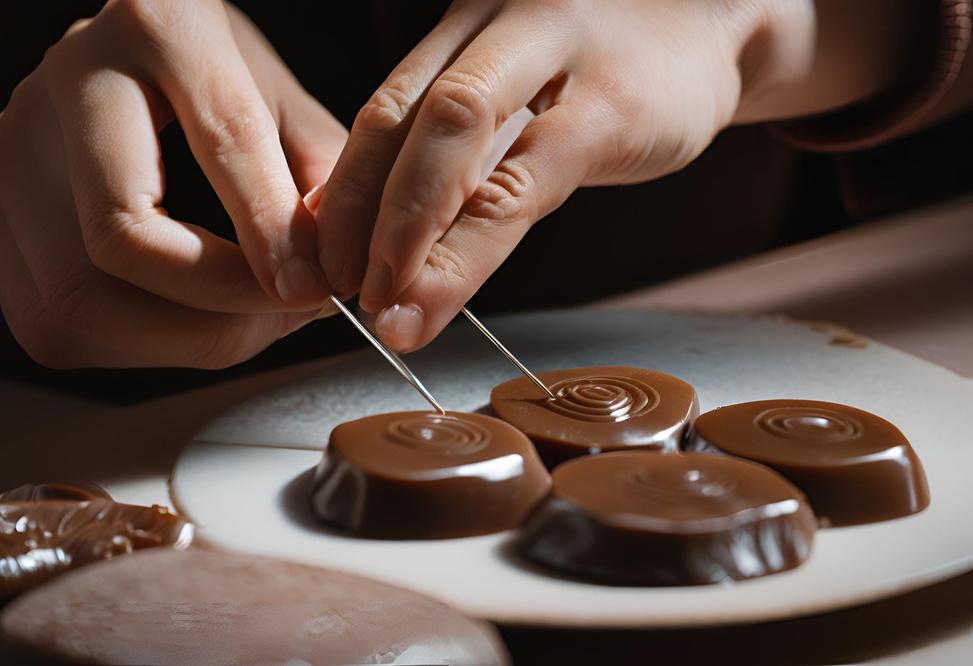 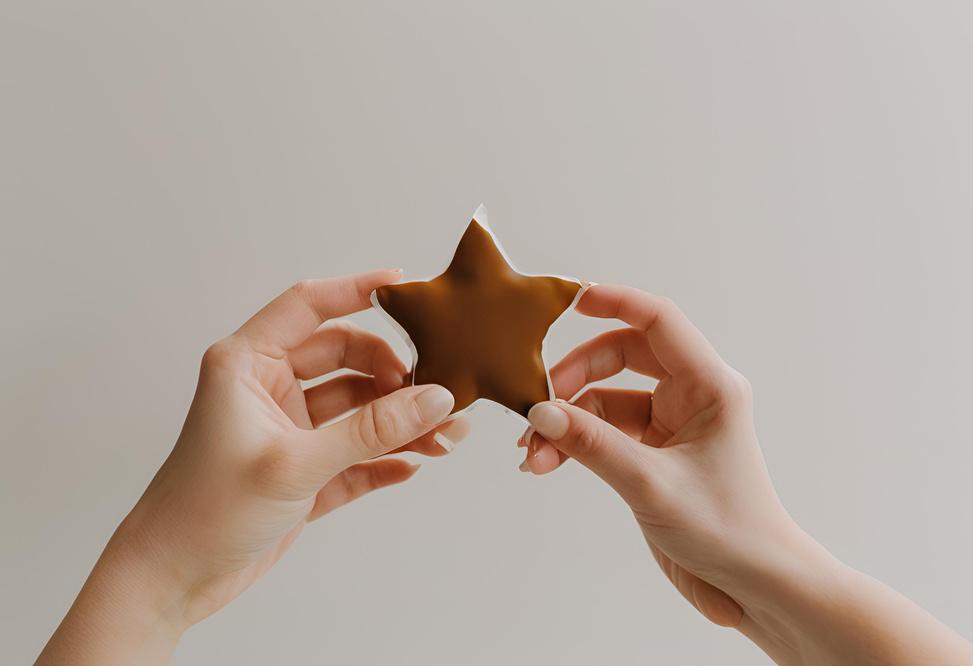 01
02
03
Get Your Candy and Needle
Carve Out the Shape Carefully
Finish with an Intact Shape to Win
Receive a Dalgona with a stamped shape and a small needle.
Use the needle to trace and separate the shape. Be gentle to avoid cracks!
If you remove the shape without breaking it, you win. A cracked shape means you’re out.
SCOREBOARD
O
:
X
5 0
3 5
TUG
OF WAR
3
Lorem ipsum dolor sit amet, consectetur adipiscing elit, sed do eiusmod tempor incididunt ut labore et dolore magna aliqua. Ut enim ad minim veniam, quis nostrud.
Write a main idea here
Write a main idea here
Write a main idea here
Lorem ipsum dolor sit amet, consectetur adipiscing elit, sed do eiusmod tempor.
Lorem ipsum dolor sit amet, consectetur adipiscing elit, sed do eiusmod tempor.
Lorem ipsum dolor sit amet, consectetur adipiscing elit, sed do eiusmod tempor.
HOW TO PLAY?
WRITE A MAIN IDEA HERE
Write a key idea here
Write a key idea here
Write a key idea here
1
2
3
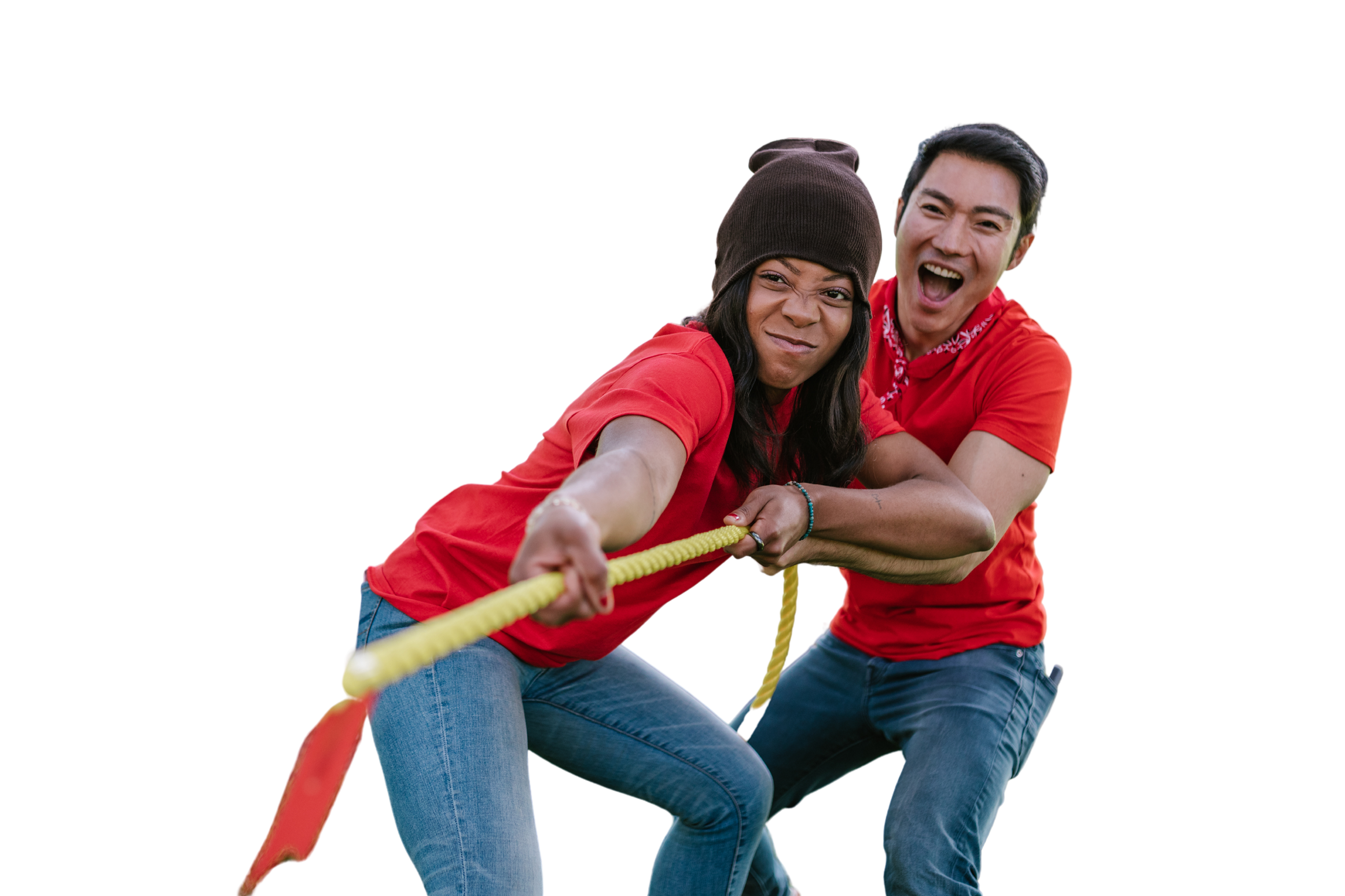 Lorem ipsum dolor sit amet, consectetur adipiscing elit.
Lorem ipsum dolor sit amet, consectetur adipiscing elit.
Lorem ipsum dolor sit amet, consectetur adipiscing elit.
THANKS FOR PLAYING!
ANY QUESTIONS?
Lorem ipsum dolor sit amet, consectetur adipiscing elit, sed do eiusmod tempor incididunt ut labore et dolore.
Titles :
Headers :
Body Copy :
Lato
Museo Moderno
Lato
RESOURCE PAGE
#E53F7D
#BDE48E
This presentation template uses the following free fonts:
You can find these fonts online too.
COLORS
CREDITS
This presentation template is free for
everyone to use thanks to the following:
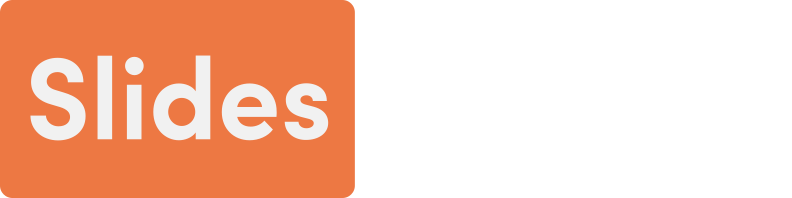 for the presentation template
Pexels & Pixabay
for the photos